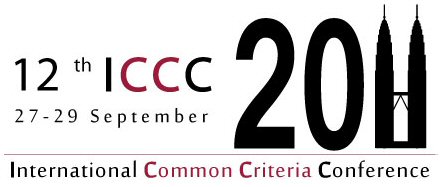 Report to PWG IDS
Brian Smithson
Ricoh Americas Corporation
Copyright © 2011, Printer Working Group. All rights reserved.
1
Overview
Held near Kuala Lumpur, September 27-29
Hosted by Cybersecurity Malaysia
About 200 attendees
National certification bodies (aka CC schemes)
Evaluation labs
Consultants
Vendors who get products CC certified
Others
Over 70 sessions, three tracks
Web site: http://12iccc.cybersecurity.my/
Presentations should be posted in about 2 weeks
Copyright © 2011, Printer Working Group. All rights reserved.
2
Key issues
CC Development Board (composed of all certificate authorizing schemes) can’t reach consensus about PP development:
CCDB “Collaborative PP” vision paper http://www.commoncriteriaportal.org/files/communities/2011-04-001%20Vision%20statement%20for%20Collaborative%20PP%20development%20v1%200final.pdf
Versus US “Standard PP” approach, de-emphasizing EALs, supported by UK, CA, AU-NZ
Confusion about “Technical Communities”:
US lists some new ones and some “pre-existing” ones (including P2600 WG)
CCDB is asking the CC Forum and CC Vendor Forum to propose “terms of reference” to be used by Technical Communities, then they will be “approved” (i.e., presently there are no “approved” TCs)
Copyright © 2011, Printer Working Group. All rights reserved.
3
Key issues (2)
CCDB asked the CC Forum and CC Vendor Forum to “unify”
CCF had a meeting at which all of the self-selected management team stepped down. They invited others to take their place but with no process to do so.
CCVF had a meeting that was opened to all (not just vendors) at which it was proposed that a new group be formed to replace both CCF and CCVF while retaining groups like vendors to discuss among themselves and present a single voice to the larger community. The proposal fell flat.
Copyright © 2011, Printer Working Group. All rights reserved.
4
Other hot topics
Supply chain
Promoted by Intel and Cisco
Looking at how to provide more/better/different supply chain assurance

Supporting documents
My presentation and paper stirred up the issue “Where are the Supporting Documents?”
Skip to slide 10 (or page 9 of the paper):http://grouper.ieee.org/groups/2600/presentations/12iccc/smithson-slides.pdf http://grouper.ieee.org/groups/2600/presentations/12iccc/smithson-paper.pdf 
Generated quite a bit of interest in using the HCD technical community and PPs as a functioning example of “Collaborative PP” development and alternative to the US “Standard PP” approach
Copyright © 2011, Printer Working Group. All rights reserved.
5
Scheme interest in HCDs
US scheme asked JP scheme to take the lead on managing the HCD technical community
JP scheme will coordinate with other schemes (including the US)
Carmen Aubry (Océ/Canon) and I had several meetings with Murata-san of IPA to discuss this and how/why/what to proceed with development of supporting documents
Murata-san will discuss with others at IPA
Head of DE scheme approached me to offer support
Head of certification section of BSI also contacted Carmen
Head of SE scheme asked us to use our experience as a proposal for TC “terms of reference”
KR also interested (according to IPA)
Maybe also NL, others
Copyright © 2011, Printer Working Group. All rights reserved.
6
Next steps?
Provide a summary of HCD TC experience (combination of IEEE-SA and IEEE-ISTO) as example terms of reference for TCs in general
Submit it to head of SE scheme – he is also the chair of the CC Management Committee
Do we need to re-form an HCD TC as a new entity?
We don’t want to continue to use IEEE-SA
PWG-IDS may not be appropriate for a specialized activity that involves vendors, schemes, labs, consultants, and customers
Get the HCD TC approved as a “Collaborative TC”
Get the existing PPs approved as “Collaborative PPs”
Work within the HCD TC to develop supporting documents
Maybe start with AVA_VAN requirements based on historical vulnerability reports and trends
Copyright © 2011, Printer Working Group. All rights reserved.
7
Other exciting news
HCDs listed on http://commoncriteriaportal.org 
Currently lumped in with “Other Devices”
But HCDs represent 16% of all CC certifications (second only to smartcards!)
I asked the CCMC about that, they asked the CCDB, and the CCDB approved a new category for HCDs
US scheme manages the portal and it implemented now, should be pushed to the live site “soon”

Next ICCC
Is in Paris!
September 18-20, 2012, a week earlier than usual
They are calling it “ICCC 2012”, not “13th ICCC” 
Copyright © 2011, Printer Working Group. All rights reserved.
8